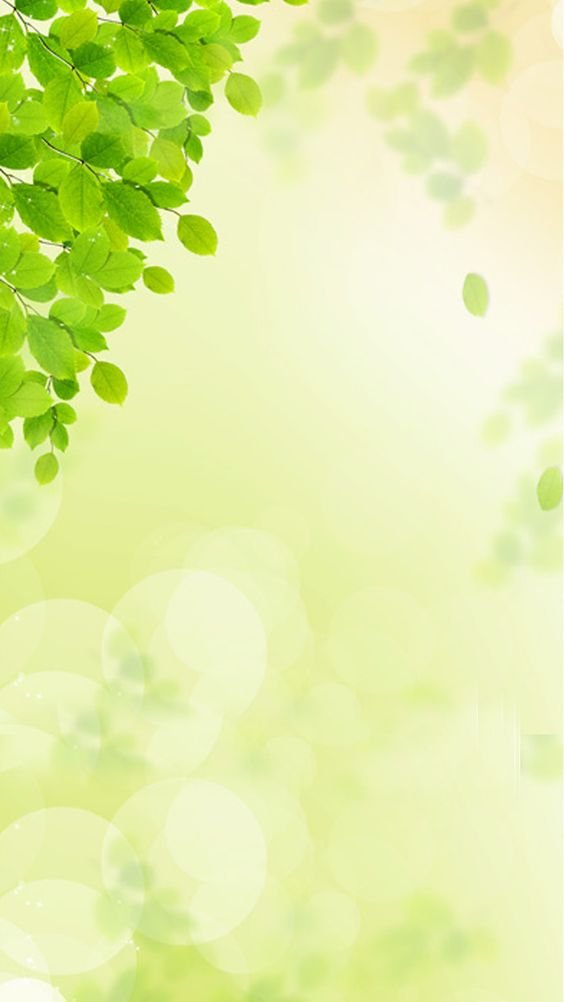 SỞ GIÁO DỤC VÀ ĐÀO TẠO 
THÀNH PHỐ HỒ CHÍ MINH 
TRUNG TÂM GDTX TIẾNG HOA
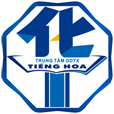 CHUYÊN ĐỀ 
HỌC TẬP VÀ LÀM THEO TƯ TƯỞNG 
ĐẠO ĐỨC PHONG CÁCH HỒ CHÍ MINH

Tuần 3 Tháng 4 Năm 2023
“DÙ TÁ HAY TƯỚNG ĐỀU PHẢI 
LO PHỤC VỤ CHO NHÂN DÂN”